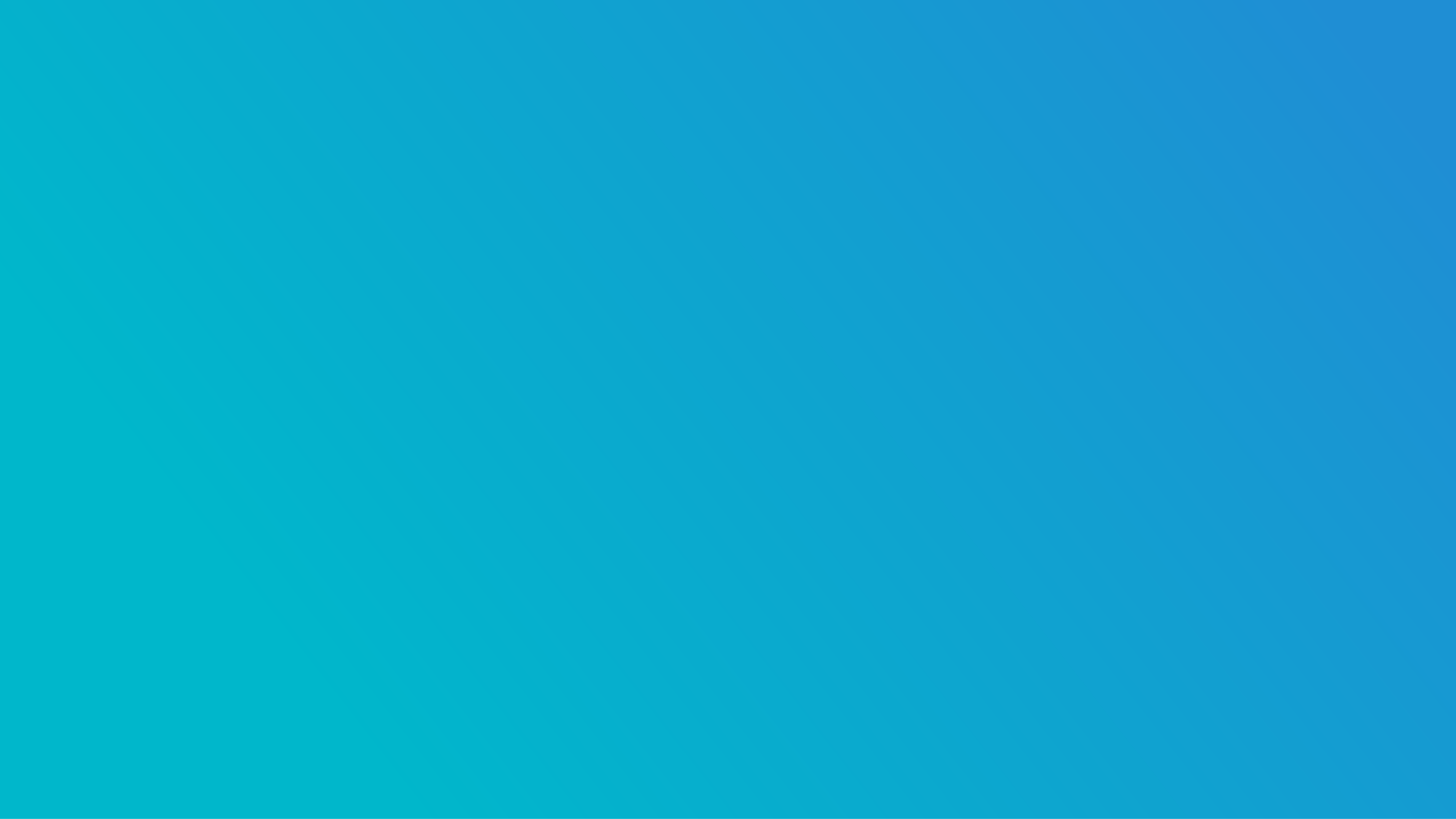 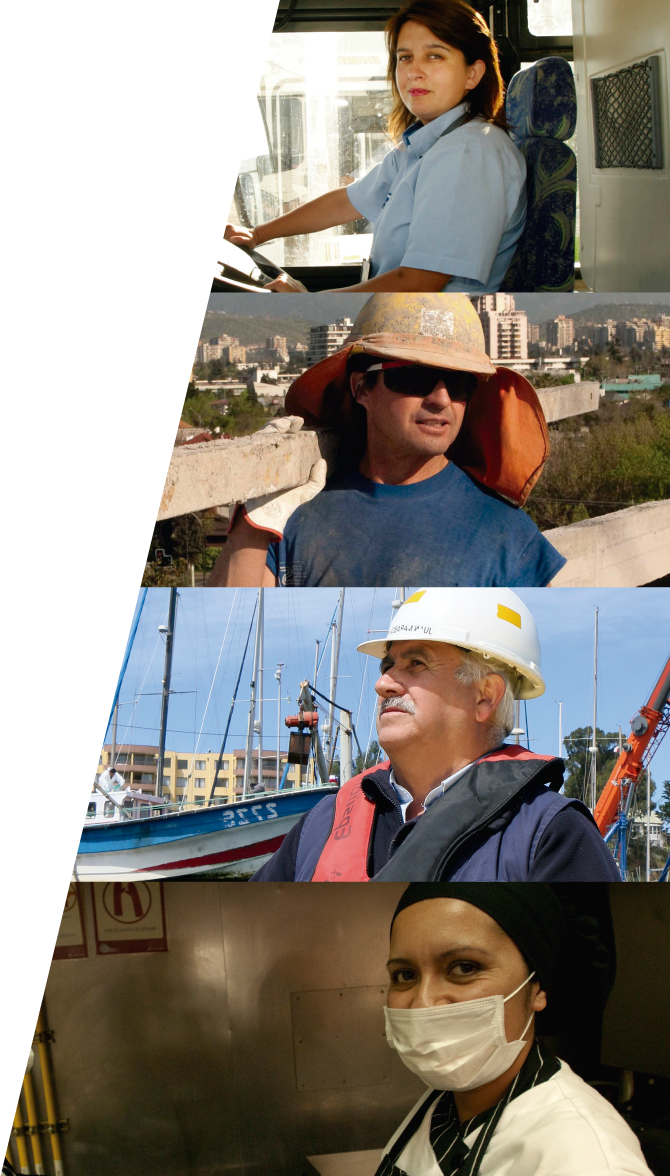 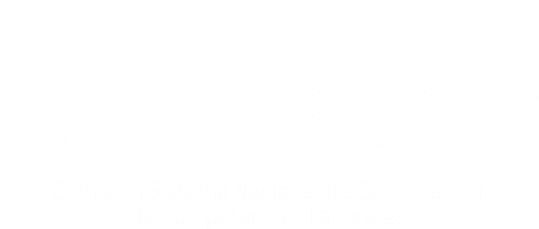 Articulación intersectorial de planes y programas para el fortalecimiento de competencias transversales y socioemocionales
22, 23 y 24 de mayo de 2018, Buenos Aires
1
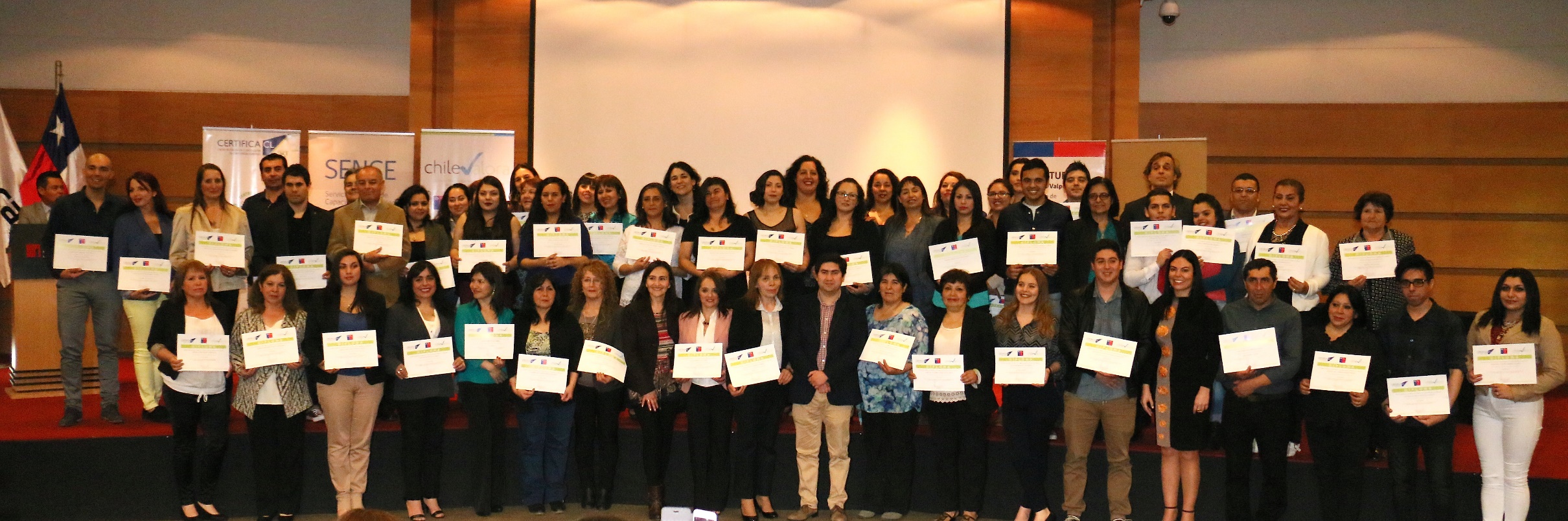 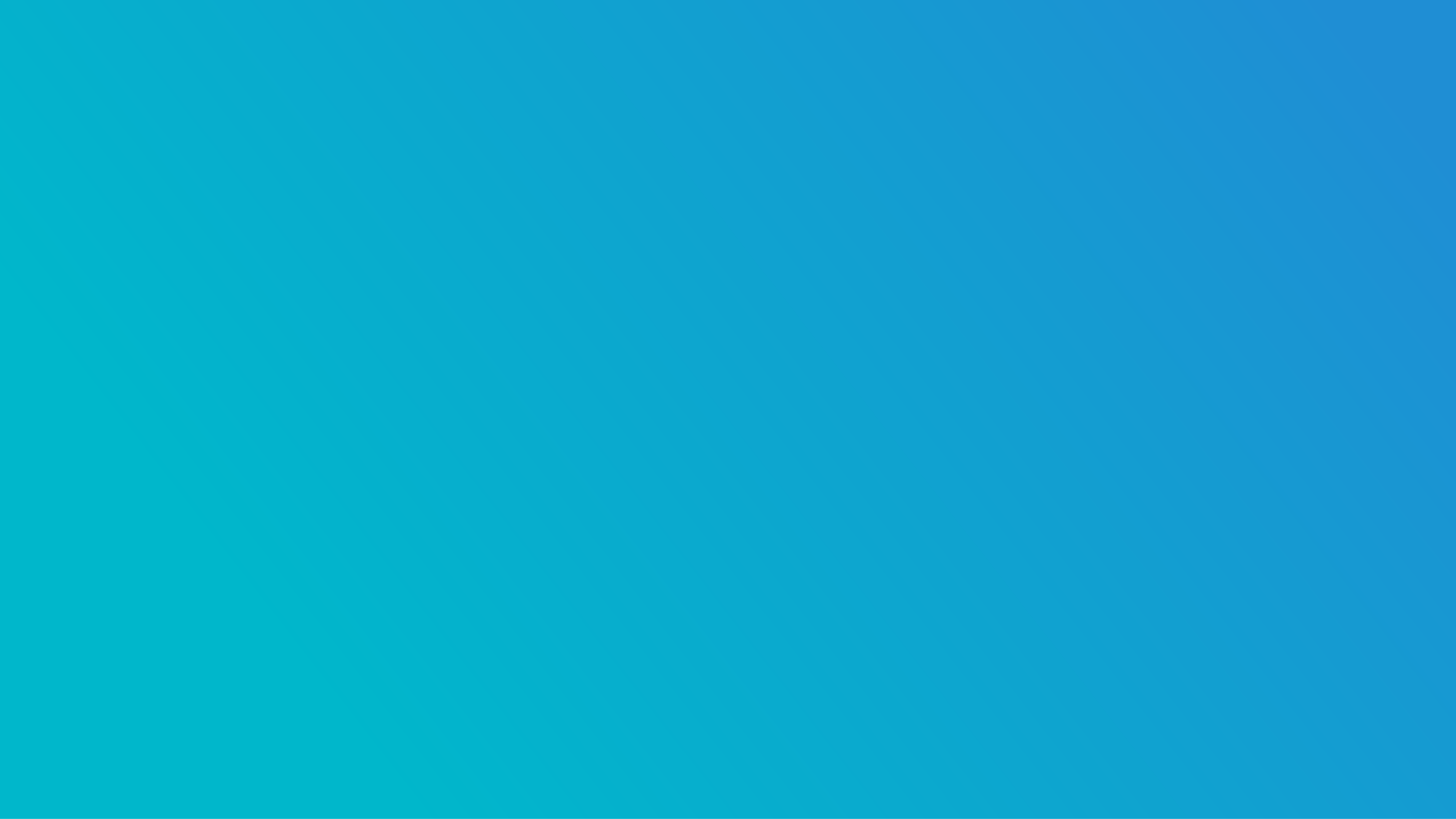 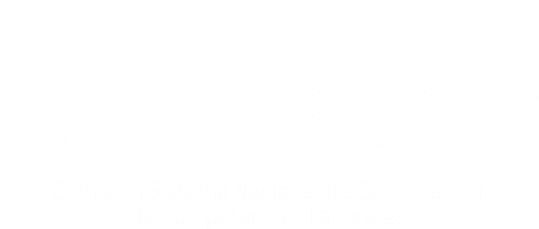 Caso: 
Construcción e Implementación del Catálogo de Competencias Transversales para la Empleabilidad: Mineduc, Sence y ChileValora
Estructura del Caso
Descripción del trabajo intersectorial para la construcción del Catálogo
Conceptualización de políticas públicas intersectoriales
Análisis del Caso en función del concepto de política pública intersectorial
Contribuciones a la reflexión de un modelo de intersectorialidad para las CTS.
3
Nuestra institución: 
Su conformación y propósito
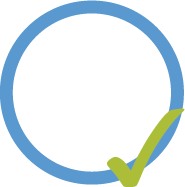 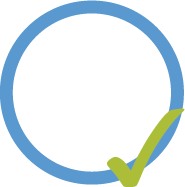 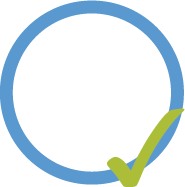 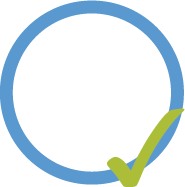 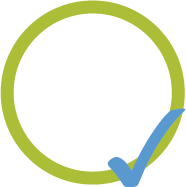 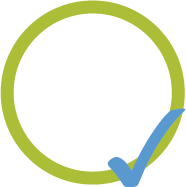 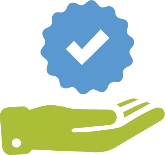 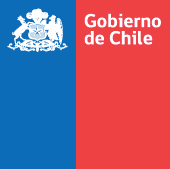 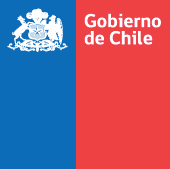 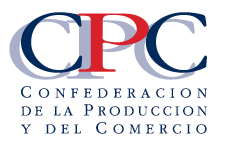 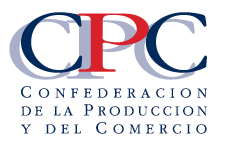 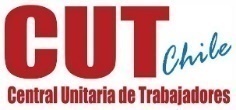 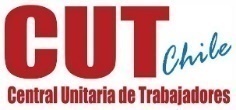 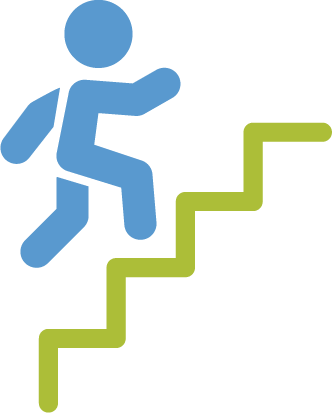 Está constituido por un directorio, integrado en forma tripartita, paritaria y con carácter resolutivo por:
3 representantes de empleadores.
3 representantes de trabajadores.
3 del Estado (Ministros de Educación, Trabajo y Economía).
1 secretaría ejecutiva.
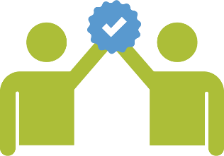 4
Descripción del trabajo intersectorial para la 
construcción del Catálogo
La elaboración del Catálogo de Competencias Laborales para la Empleabilidad, se relaciona directamente con el quehacer del Ministerio de Educación, el Servicio Nacional de Capacitación y Empleo (SENCE), y ChileValora. Compartimos con estas instituciones el desafío de reconocer las competencias laborales de las personas, independientemente de cómo las hayan obtenido, mediante procesos de evaluación y certificación basados en estándares definidos con los sectores productivos. Al mismo tiempo, buscamos orientar una oferta formativa basada en competencias laborales, tanto en el ámbito de la capacitación laboral, como de la formación técnica de nivel medio y superior con miras a la formación continua.
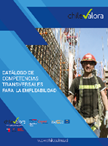 5
Descripción del trabajo intersectorial para la 
construcción del Catálogo
En consecuencia, una de nuestras tareas primordiales es contribuir a una mejor articulación entre el mundo del trabajo y el  de la educación para reducir la brecha que hoy existe entre la oferta formativa y la demanda de competencias desde el mercado laboral. Queremos que Chile pueda alcanzar un sistema de formación para el trabajo que integre y reconozca los distintos saberes y niveles, facilitando la movilidad laboral ascendente y una mayor equidad
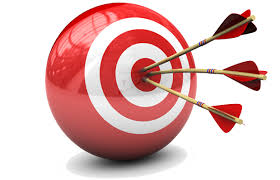 Objetivos que interpelan más allá 
del quehacer específico de cada institución o sector
6
Descripción del trabajo intersectorial para la 
construcción del Catálogo
Se requería, por lo tanto, avanzar en la conceptualización y sistematización de estas competencias de modo de contar con una mejor identificación, definición y evaluación de ellas en el marco del sistema de certificación de competencias laborales, la formación para el trabajo y la educación técnico profesional. Junto a lo anterior, se buscó adecuarlas a los distintos niveles del Marco de Cualificaciones para la Formación y la Certificación Laboral (base del Marco de Cualificaciones para la Formación Técnico Profesional).
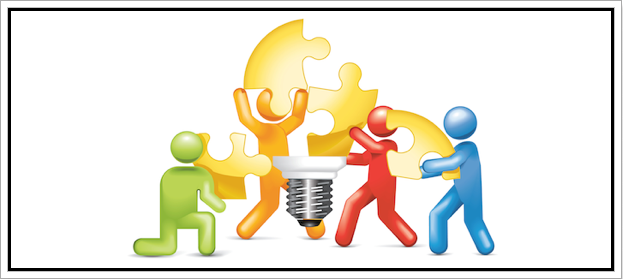 7
Descripción del trabajo intersectorial para la 
construcción del Catálogo
Así nació el proyecto de elaboración de este Catálogo de Competencias Transversales para el Trabajo que se realizó con el acompañamiento técnico del Programa Eurosocial y el apoyo de la consultora Grupo Educativo. La iniciativa consideró una revisión actualizada sobre la situación de las competencias conductuales y de empleabilidad en los sistemas formativos del país, la discusión técnica internacional y la implementación práctica de las competencias conductuales y de empleabilidad en países que son referentes por sus marcos de cualificaciones, como por ejemplo, Australia, Reino Unido, Nueva Zelanda, Noruega y Canadá.
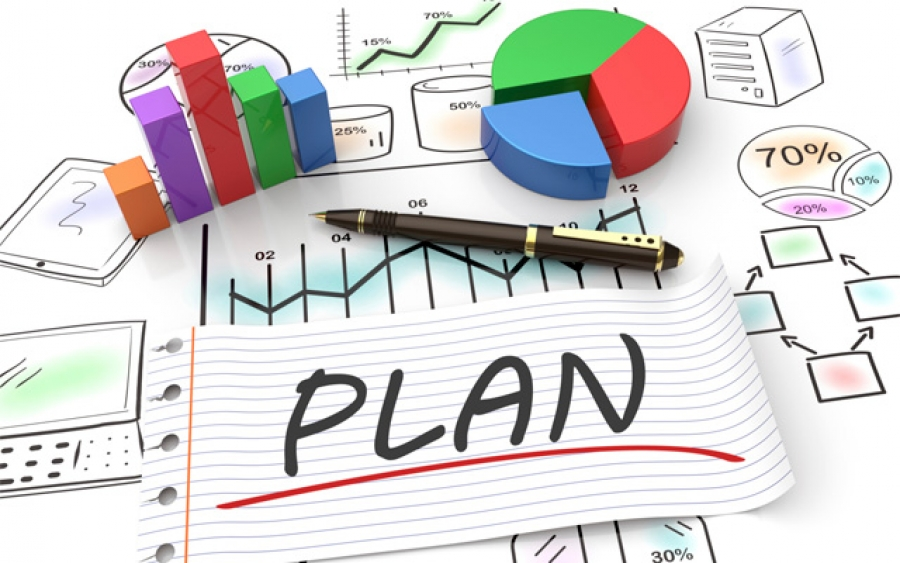 8
Descripción del trabajo intersectorial para la 
construcción del Catálogo
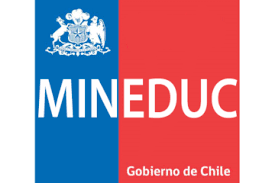 Hoy contamos con un Catálogo de Competencias Transversales, sobre la base de los modelos previos desarrollados en el país, que se ha construido en consulta a diversos actores y las referencias internacionales.
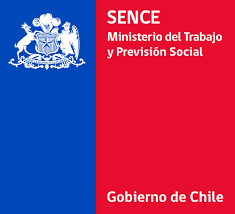 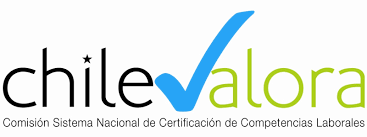 9
Descripción del trabajo intersectorial para la 
construcción del Catálogo
El Catálogo busca un lenguaje común en torno a la definición de las competencias transversales, asociadas a desempeños laborales relevantes y se ordenan en función de lineamientos metodológicos claros para su levantamiento, formación, evaluación y certificación. Considera 6 competencias transversales, que constituyen el corazón del tema y son: Comunicación, Trabajo en Equipo, Resolución de problemas, Iniciativa y Aprendizaje permanente, Efectividad Personal y Conducta Segura y Autocuidado
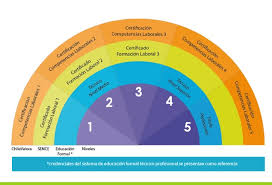 10
Conceptualización de políticas públicas intersectoriales
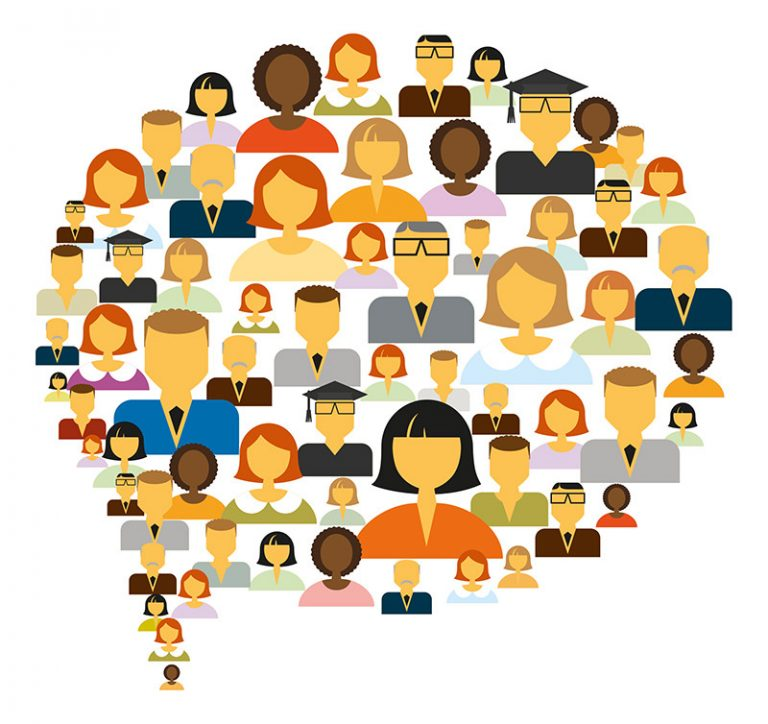 La acción intersectorial es un proceso y no un fin en sí mismo. Es una estrategia que vincula a distintos actores mediante un trabajo colaborativo con el fin de alcanzar de manera más eficiente y eficaz objetivos de políticas públicas que, de suyo, no podrían ser logrados por un solo sector (Harris, 2011)
La conceptualización que se presenta se realiza en base al texto de las autoras Paula Bedregal y Andrea Torres, Chile Crece Contigo: el desafío de crear políticas públicas intersectoriales de noviembre 2013, publicado en Clave de Políticas Públicas. Serie: Desafíos en la Educación de Primera Infancia, Número 19 de la Universidad Diego Portales.
11
Conceptualización de políticas públicas intersectoriales
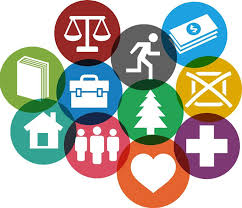 Los sectores suelen corresponder y responder a ámbitos específicos del aparato público, por ejemplo salud, educación, vivienda o hacienda. Y suelen estar representados por el quehacer ministerial y las organizaciones vinculadas que permiten la acción en torno a los objetivos propuestos por las reparticiones correspondientes.
12
Conceptualización de políticas públicas intersectoriales
La intersectorialidad se diferencia del trabajo colaborativo en que éste último implica el trabajo de personas (no sectores) de diversas organizaciones para lograr un resultado. De este modo, el trabajo intersectorial obliga a un trabajo colaborativo, no así al revés. Por otra parte la alianza implica realizar un acuerdo entre dos o más ámbitos, instituciones, y/o sectores para trabajar de manera colectiva con el fin de lograr un objetivo.
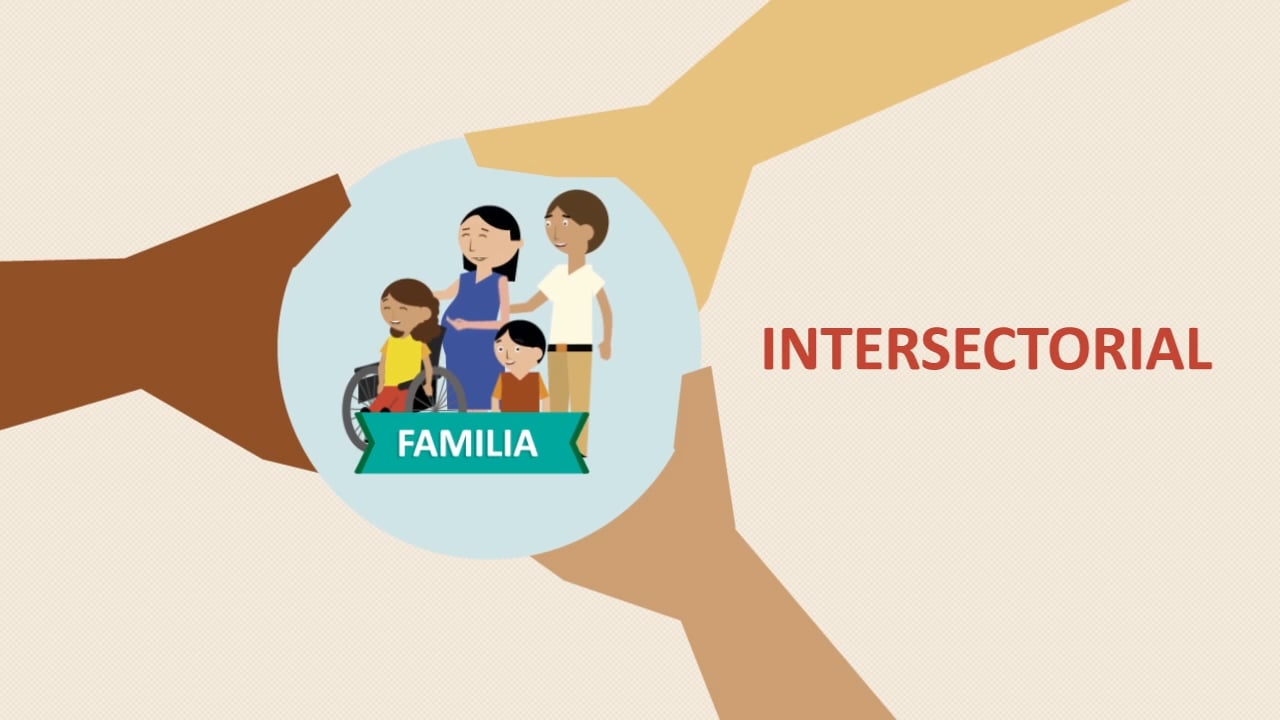 13
Conceptualización de políticas públicas intersectoriales
Actualmente, la acción intersectorial, colaborativa y en alianza, es una de las estrategias que permitirían dar cuenta de problemas sociales complejos (por ejemplo protección de derechos humanos, seguridad ciudadana, pobreza, exclusión social, desarrollo infantil, entre otros.), los que requieren de respuestas de múltiples sectores, concertados y organizados.
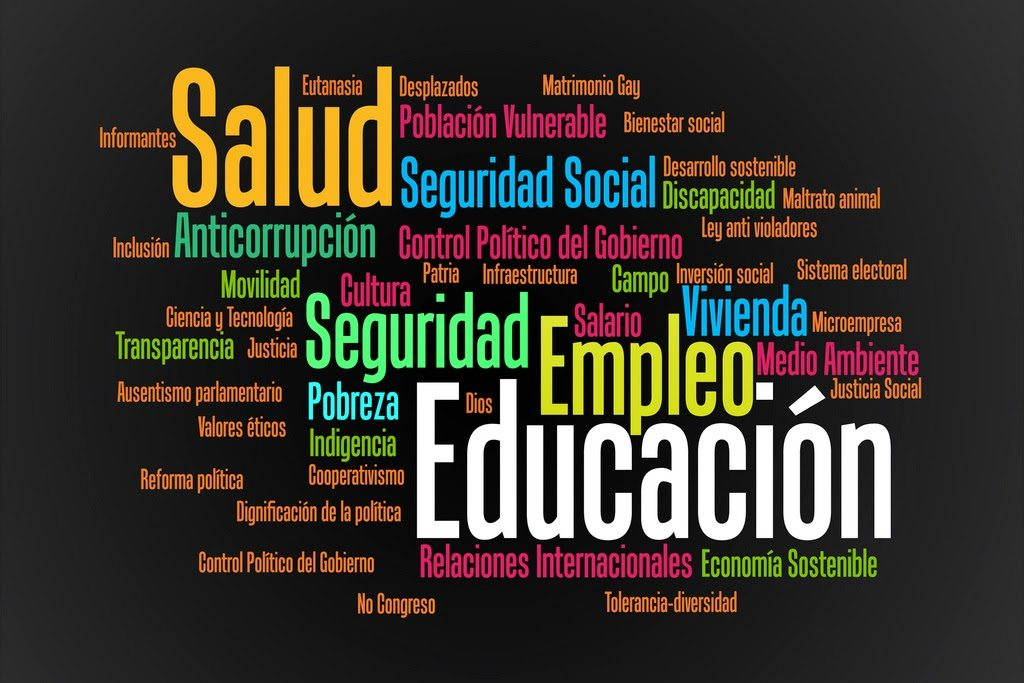 14
Conceptualización de políticas públicas intersectoriales
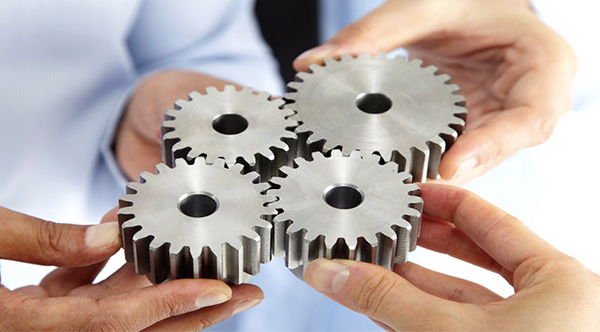 Para que exista en verdad un trabajo intersectorial se requiere aplicar un enfoque de coordinación, entendido como un proceso multidimensional (político y técnico; participativo y concertado; vertical y horizontal), de diversos alcances (macro, meso y micro), que involucra a diversos sectores, y cuyo propósito es articular esfuerzos y crear sinergias que permiten alcanzar objetivos estratégicos.
15
Conceptualización de políticas públicas intersectoriales
Para que la acción intersectorial funcione no basta con que se logren coordinaciones horizontales (entre sectores a un mismo nivel: por ejemplo entre ministerios), sino que al interior de cada sector debe existir también una coordinación vertical (niveles de gobierno, niveles territoriales, niveles de complejidad en un mismo sector). La coordinación horizontal permite compilar los diversos recursos, experiencias y competencias para resolver temas complejos que escapan a la acción de un sector. Su fortaleza está en construir capacidad y maximizar el uso de los recursos. La coordinación vertical es clave para la consistencia de la política, que típicamente se ve afectada a propósito de las coordinaciones horizontales.
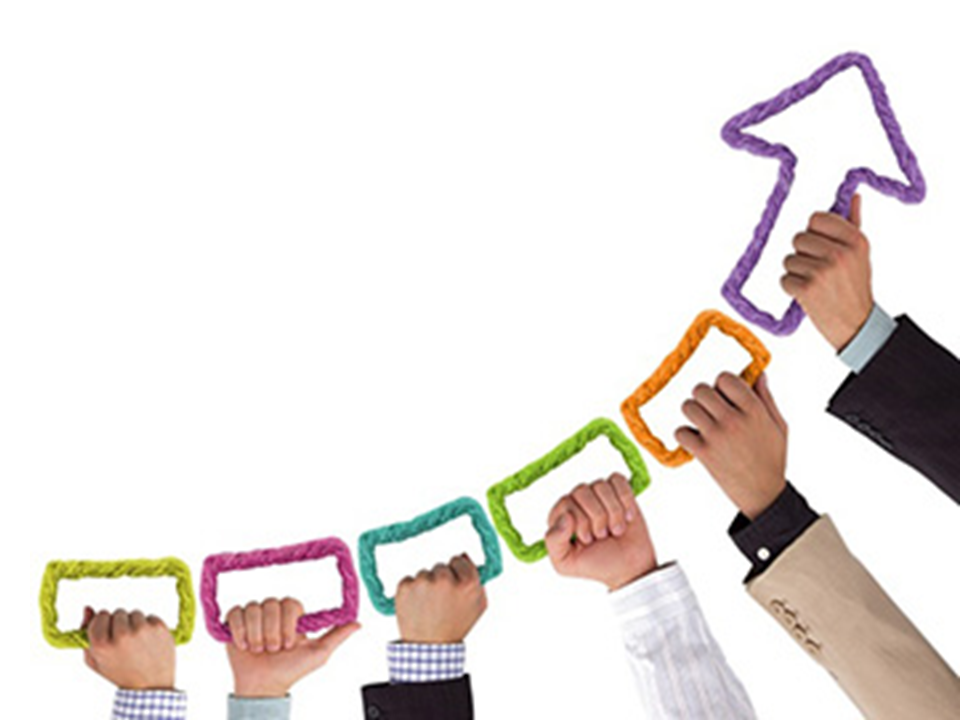 16
Conceptualización de políticas públicas intersectoriales
Para lograr un trabajo de esta índole y que éste sea efectivo, se requieren articular, al menos, dos
dimensiones clave de la coordinación:
• La movilización de recursos (equipos, redes), lo que implica contar con liderazgos claros, trabajo en equipo, objetivos comunes y confianza mutua.
• Contar con marcos de trabajo compartidos que favorezcan la comprensión de la situación, objetivos claros, roles y responsabilidades especificadas, y procesos de planificación conjunta que permitan visiones compartidas y sistemas de información comunes y compartidos.
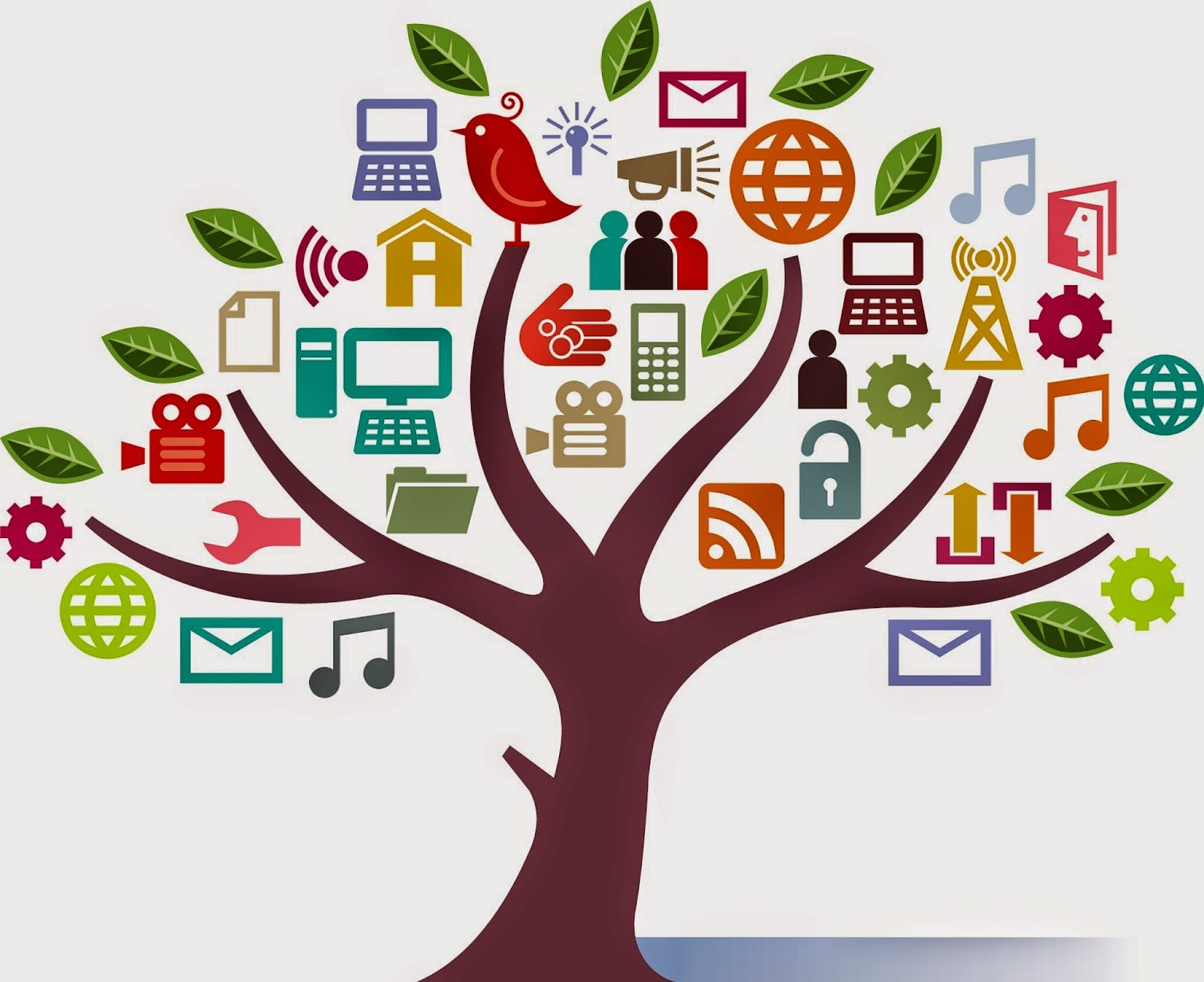 17
Conceptualización de políticas públicas intersectoriales
Además, también hay que asegurar dos aspectos clave para afianzar el trabajo intersectorial:
• Asegurar un financiamiento intersectorial, incorporando la racionalidad intersectorial en el presupuesto. Este financiamiento debe dirigirse hacia aquello que produce más impacto, y debe considerar el presupuesto para acciones coordinadas entre sectores de planificación, implementación y evaluación.
• Asegurar sistemas de evaluación intersectoriales.
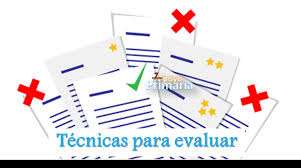 18
Análisis del Caso en función del concepto 
de política pública intersectorial
Intersectorialidad, trabajo colaborativo y alianzas. (acuerdo entre dos o más ámbitos, instituciones, y/o sectores para trabajar de manera colectiva con el fin de lograr un objetivo).

El trabajo del desarrollo del Catálogo entre ChileValora, Sence y MINEDUC, es una alianza.
Se inicia en un trabajo de carácter colaborativo.
Aspira a la intersectorialidad.
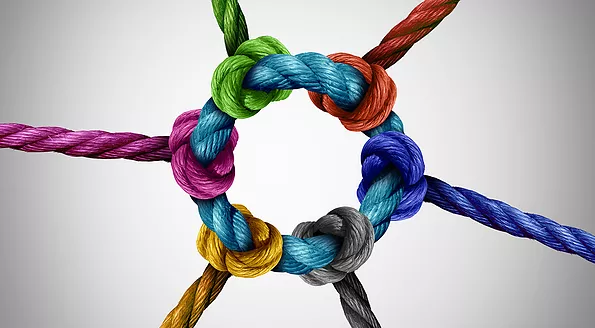 19
Análisis del Caso en función del concepto 
de política pública intersectorial
La alianza entre las tres instituciones ha permitido dar cuenta de un problema social complejo que requiere de respuestas de múltiples sectores, concertados y organizados.
En el ámbito del trabajo y la educación, se comparten diagnósticos respecto a las brechas de CTS en estudiantes y trabajadores y se avanza instrumentalmente en el cierre de las mismas.
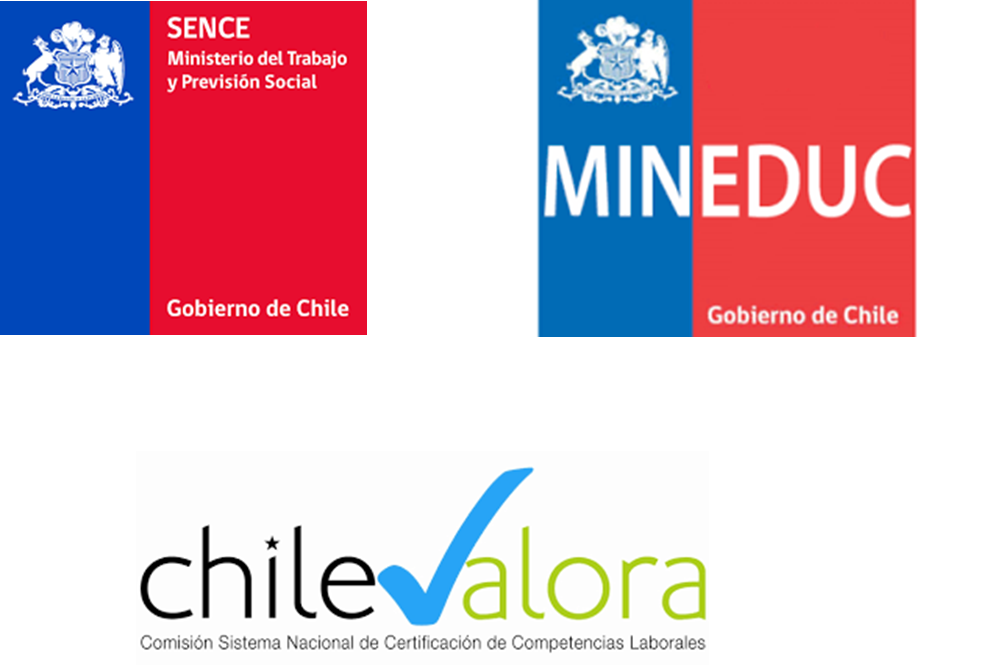 20
Análisis del Caso en función del concepto 
de política pública intersectorial
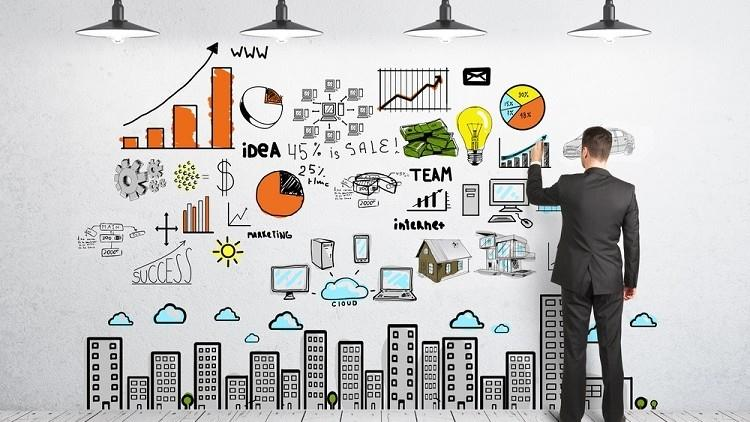 La aplicación del enfoque de coordinación, entendido como un proceso multidimensional (político y técnico; participativo y concertado; vertical y horizontal), ha tenido alcances micro sin impactar aún objetivos de carácter estratégico.
21
Análisis del Caso en función del concepto 
de política pública intersectorial
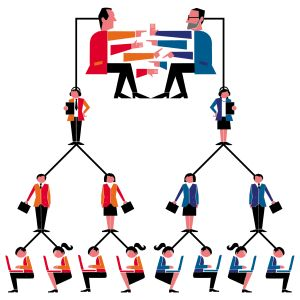 Las coordinaciones horizontales han sido de carácter parcial y fundamentalmente declarativas. Sin embargo se ha podido identificar y disponibilizar recursos y definir competencias para abordar la complejidad del problema.

La coordinación vertical (niveles de gobierno, niveles territoriales, niveles de complejidad en un mismo sector), aún es un tema pendiente con avances específicos
22
Análisis del Caso en función del concepto 
de política pública intersectorial
Para el logro de los propósitos de la alianza se consideraron:
• La movilización de recursos (equipos, redes, cooperación internacional), lo que implicó contar con liderazgos claros, trabajo en equipo, objetivos comunes y confianza mutua.
• Contar con marcos de trabajo compartidos que favorezcan la comprensión de la situación, objetivos claros, roles y responsabilidades especificadas, y procesos de planificación conjunta que permitan visiones compartidas y sistemas de información comunes y compartidos.
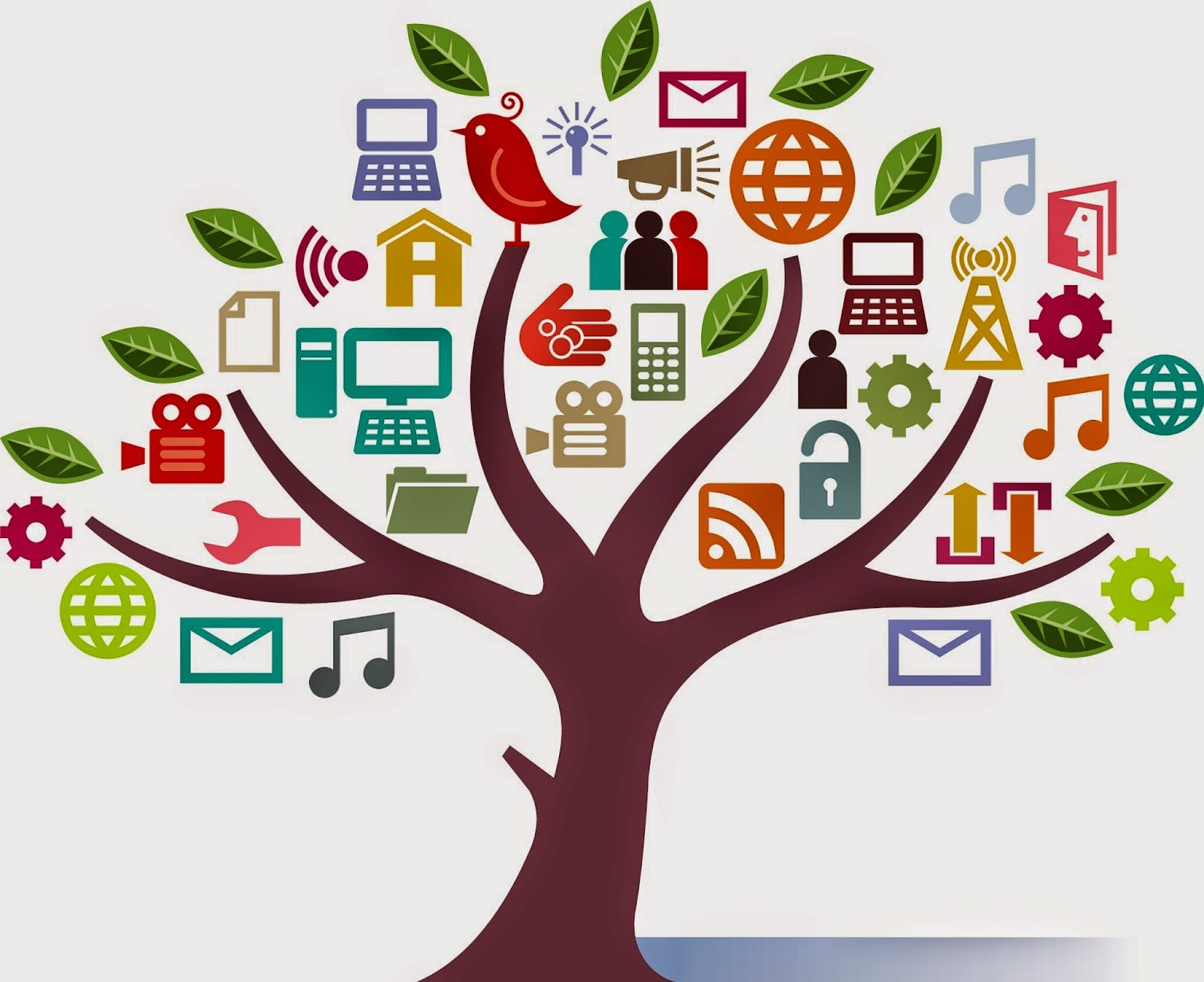 23